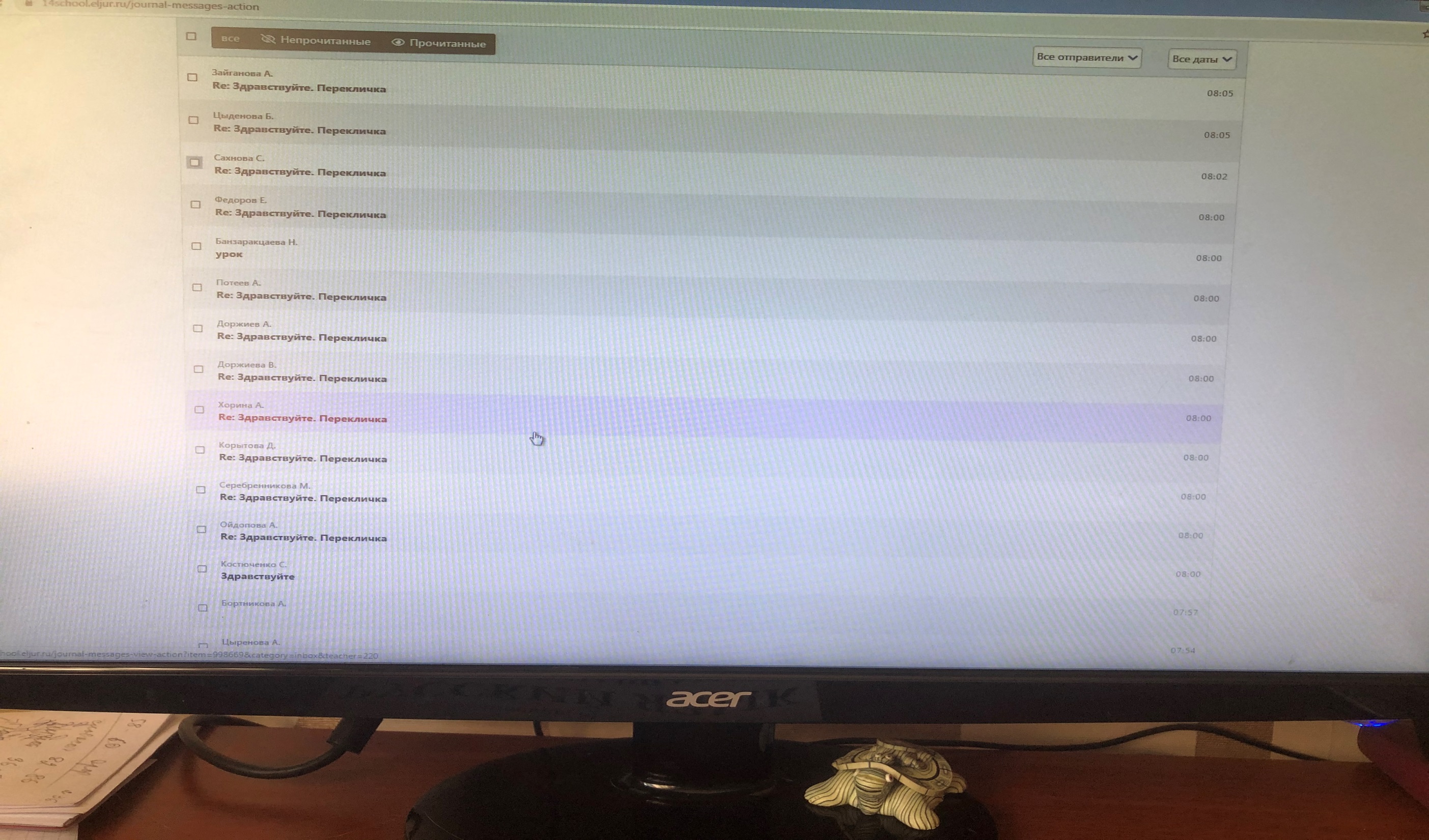 Учебный день начинается в элжуре.

НО ТАК
работать неинтересно!

ХОЧЕТСЯ 
ЖИВОГО ОБЩЕНИЯ…
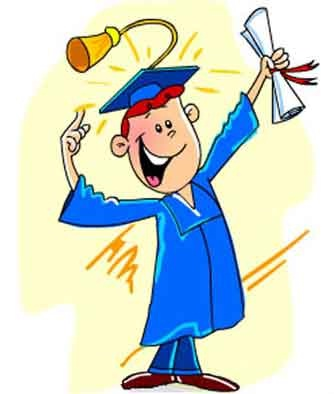 DISCORD:уроки живого общения
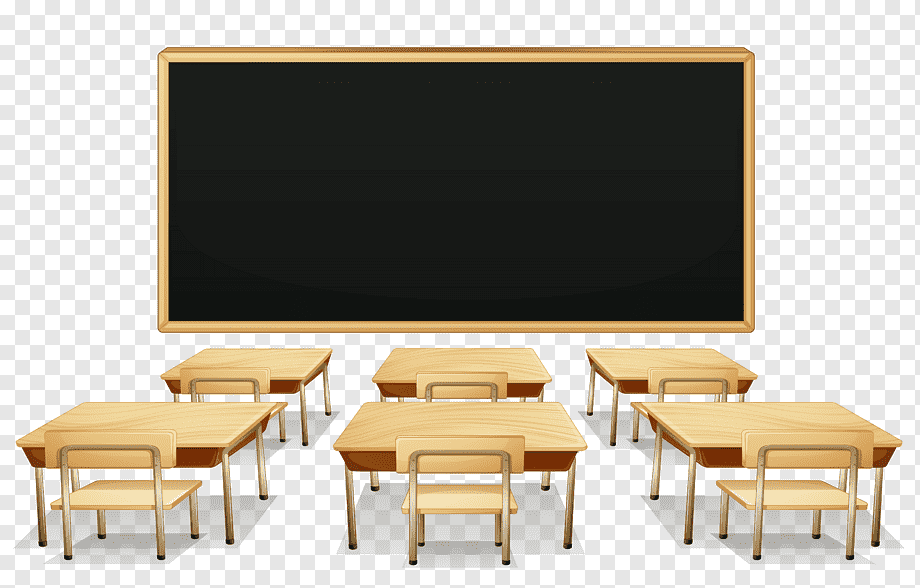 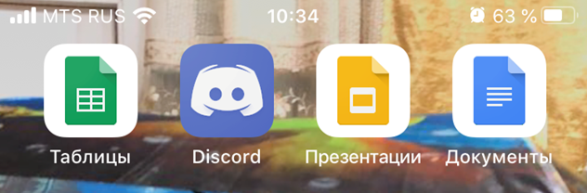 Васильева Софья Владимировна
МАОУ «Гимназия №14»
DISCORD
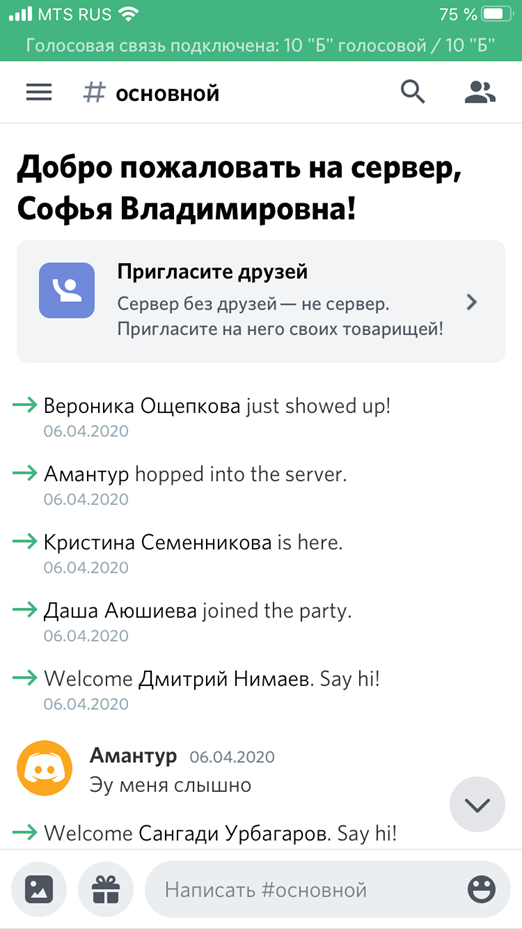 бесплатный мессенджер с поддержкой IP-телефони́ей — телефонной связью и видеоконференций, изначально ориентированный на пользователей компьютерных игр.
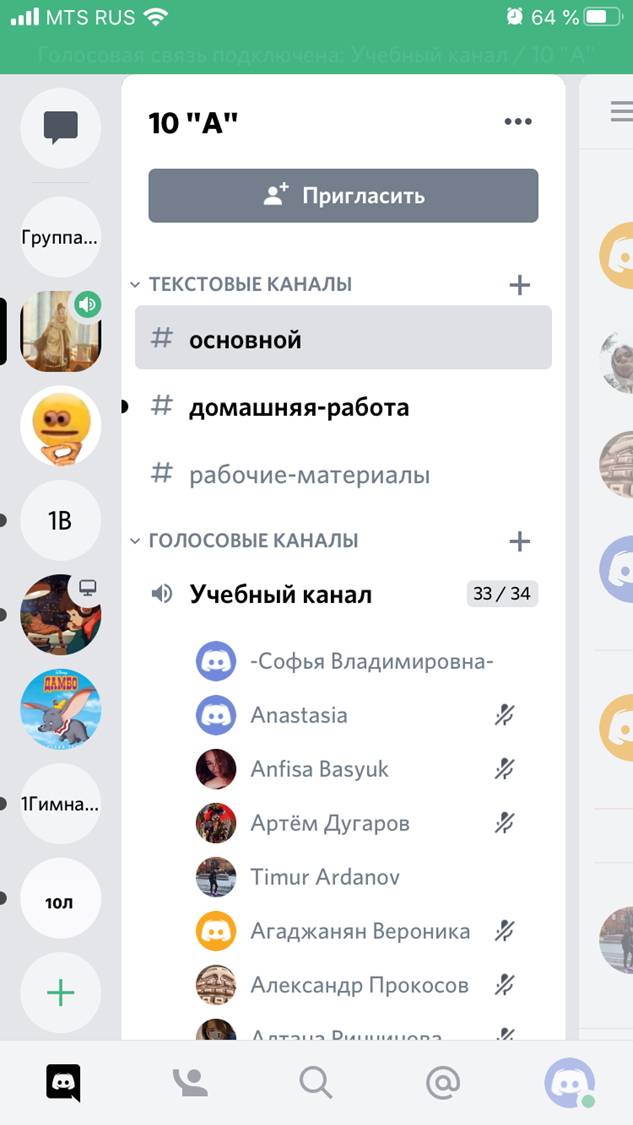 DISCORD:
«Мы узнали, что с помощью Discord учителя ведут уроки. Чтобы поддержать вас, мы недавно объявили о временном увеличении лимита пользователей с 10 до 50 человек».
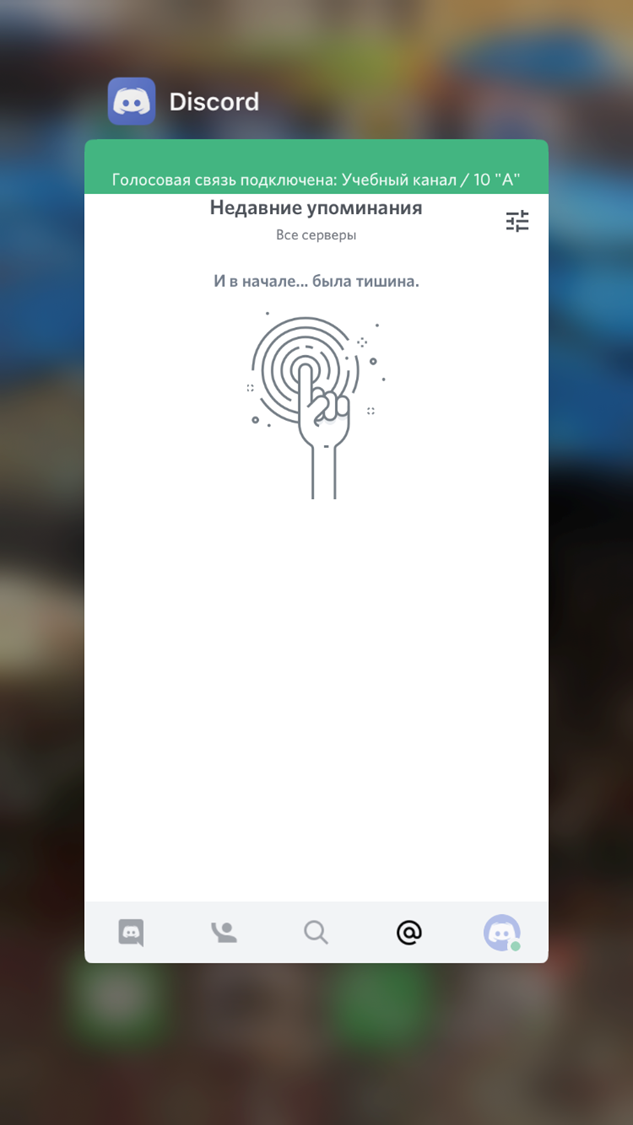 Discord предлагает следующее:
•Бесплатную учебную платформу с закрытым доступом
•Текстовые каналы для организации уроков, семинаров и домашних заданий.
•Голосовые каналы для личных бесед, групповых обсуждений и даже консультаций.
•Учебную среду для проведения занятий в режиме реального времени, на которых одновременно могут присутствовать до 50 человек
***инструкция по использованию Discord для дистанционного обучения.
Обратите внимание, что в Discord могут зарегистрироваться только пользователи, которым исполнилось
 13 лет, а значит, для учащихся младшего возраста этот сервис будет недоступен.
DISCORD
DISCORD
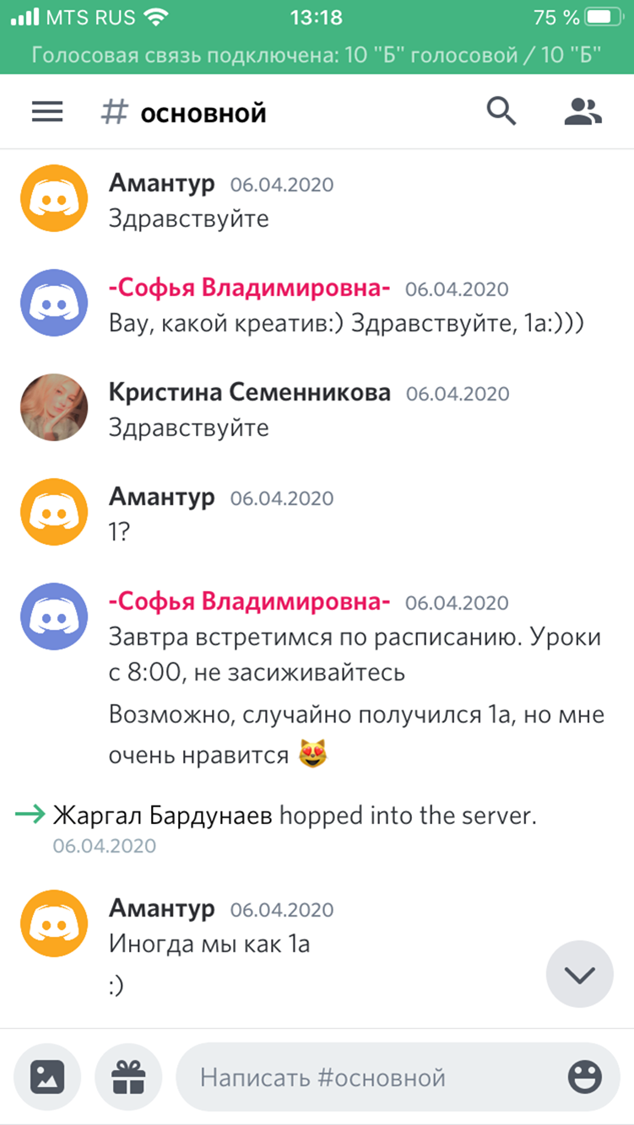 Вы можете бесплатно загрузить Discord и создать учётную запись на компьютере, iOS, Android или в веб-браузере. 
Краткое описание функционала программы:
Discord состоит из серверов — пространств, доступ к которым можно получить только по приглашению. Представьте, что сервер — это ваш кабинет.
На серверах есть отдельные каналы: в них вы можете общаться с учащимися или другими учителями.
В текстовых каналах пользователи могут отправлять сообщения или загружать файлы и изображения, которые всегда будут доступны другим пользователям.
В голосовых каналах есть функция демонстрации экрана Go Live: она позволяет учителям проводить занятия, а ученикам — общаться и работать вместе.
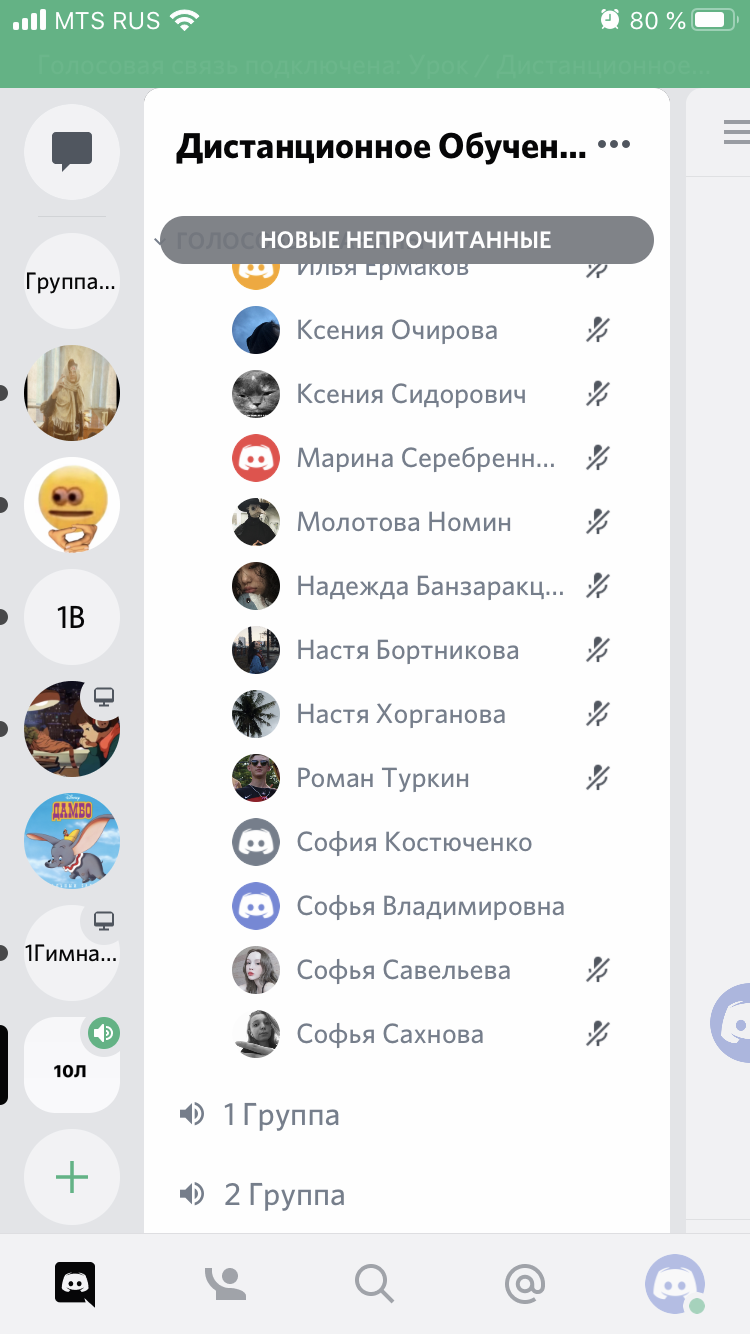 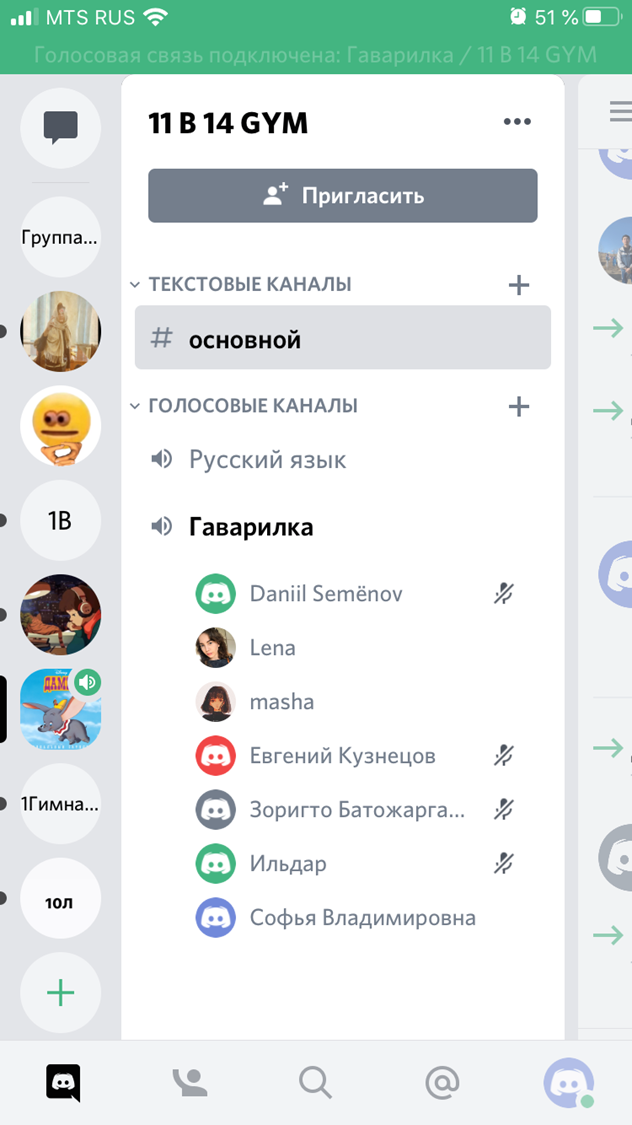 DISCORD
ВОЗМОЖНА РАБОТА В ГРУППАХ
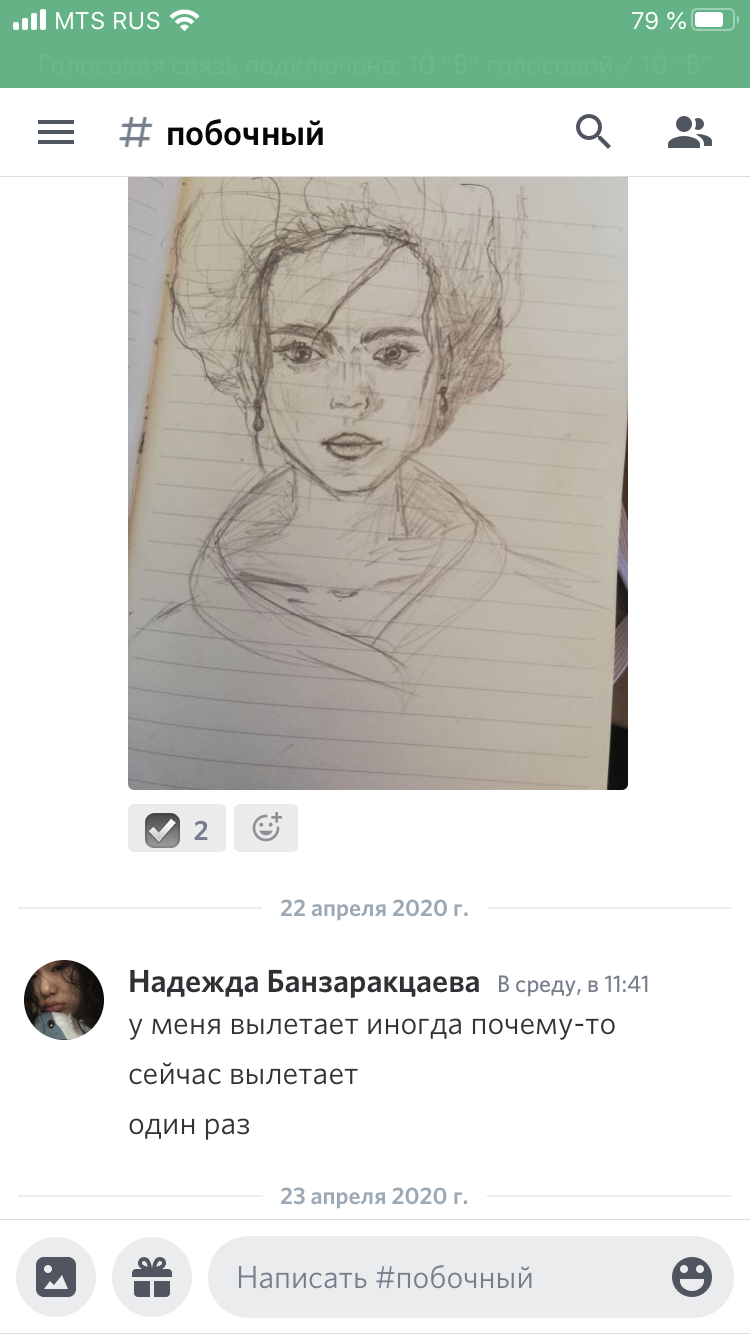 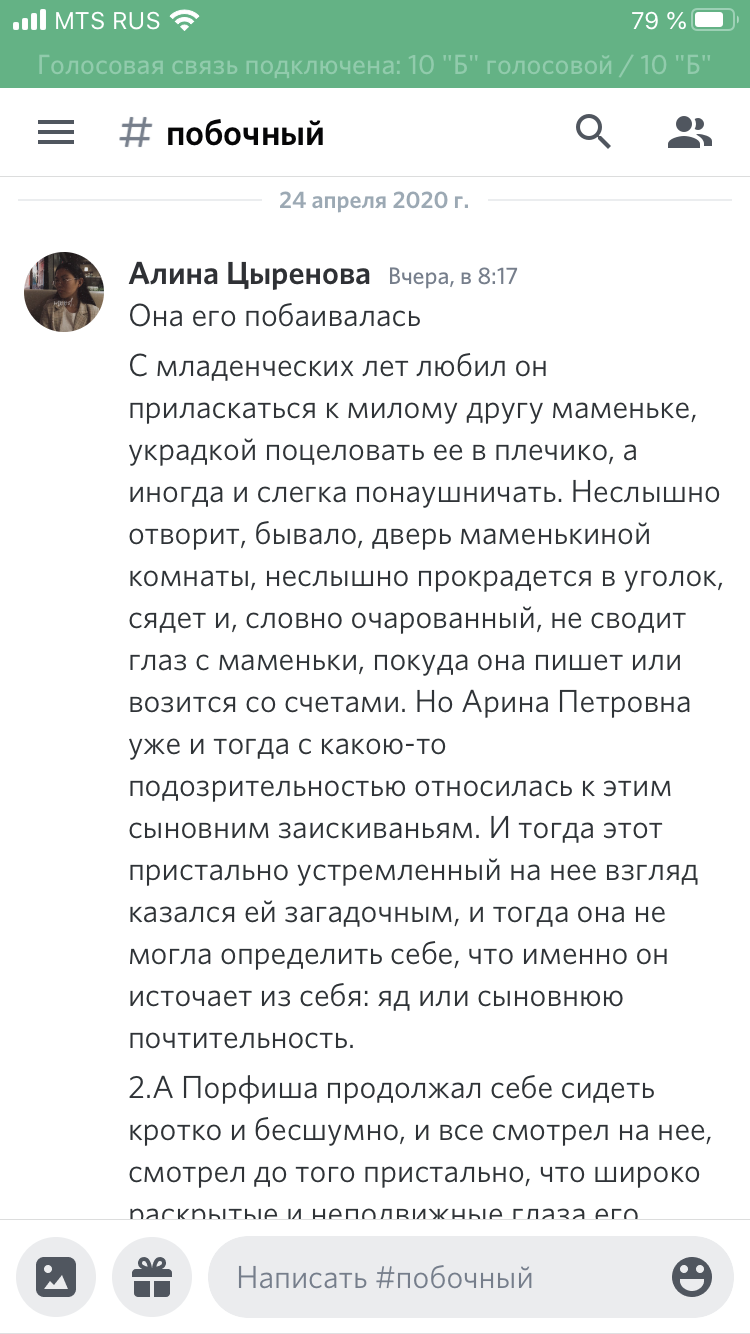 DISCORD
DISCORD
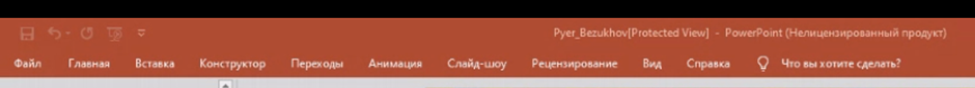 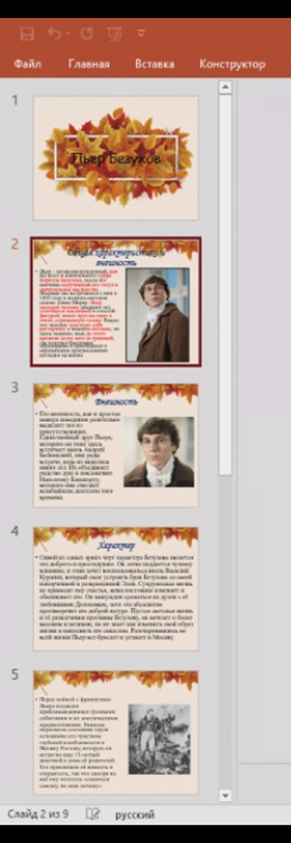 Ученики вас не видят. Им транслируется лишь изображение с вашего компьютера. Начав трансляцию, вы сможете отвечать на вопросы и обращаться к ученикам так, как делали бы это в классе. Посторонние люди не смогут подключиться к сеансу.
Чтобы начать, зайдите в голосовой канал, нажмите на значок 🔈, щёлкните по значку, который находится на панели статуса голосового канала в левом нижнем углу. На экране появится новое окно. Выберите окно приложения или экран для трансляции, нажмите кнопку Go Live, и ученики увидят то, что вы хотите им показать.
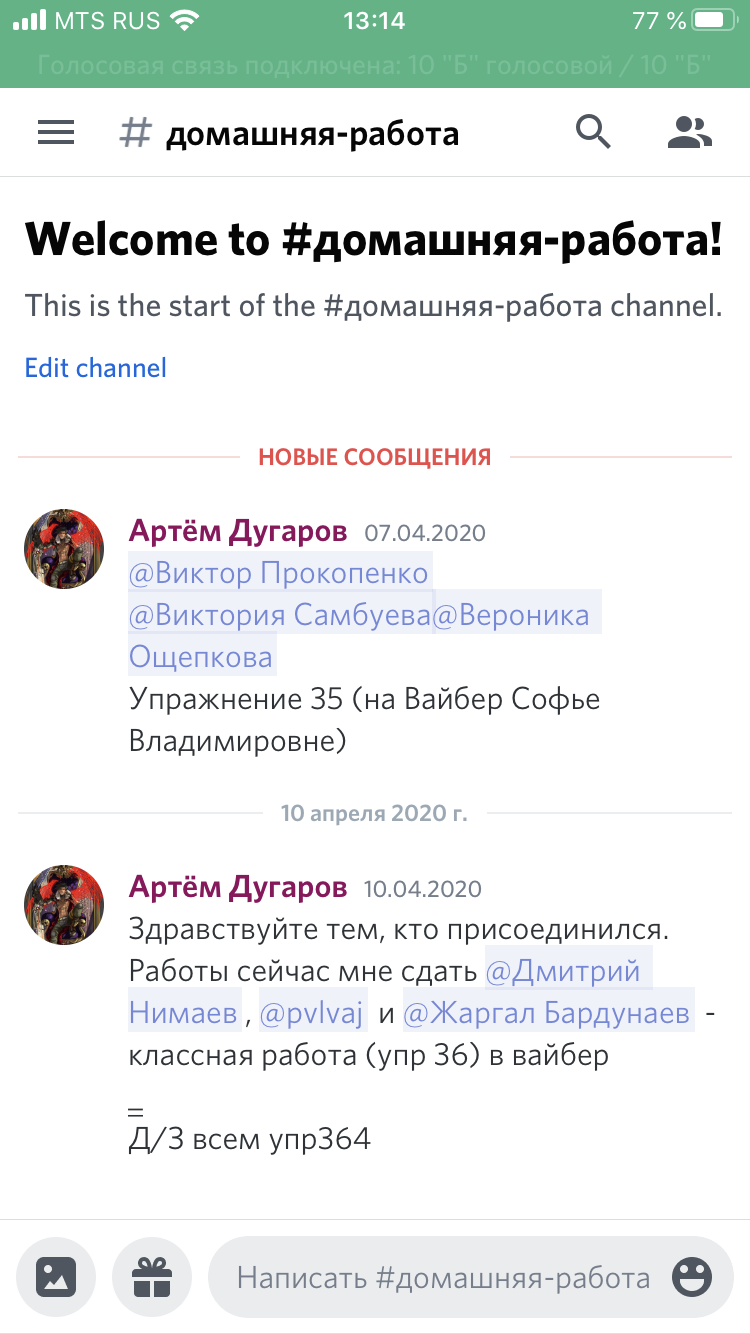 DISCORD
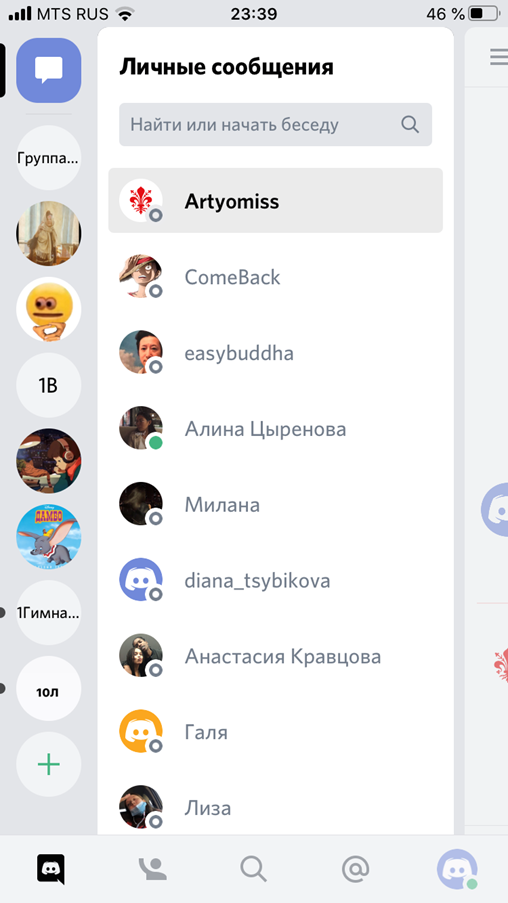 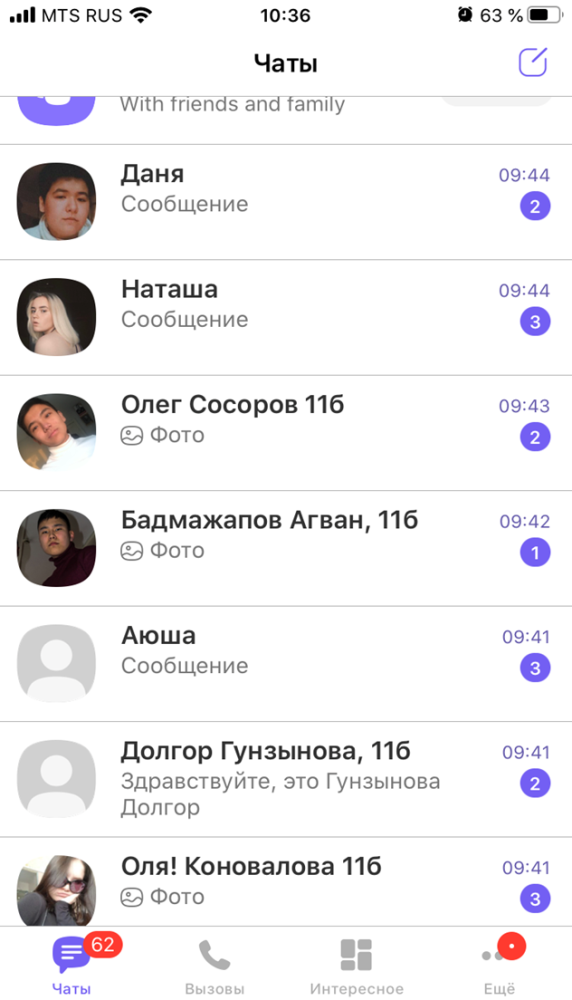 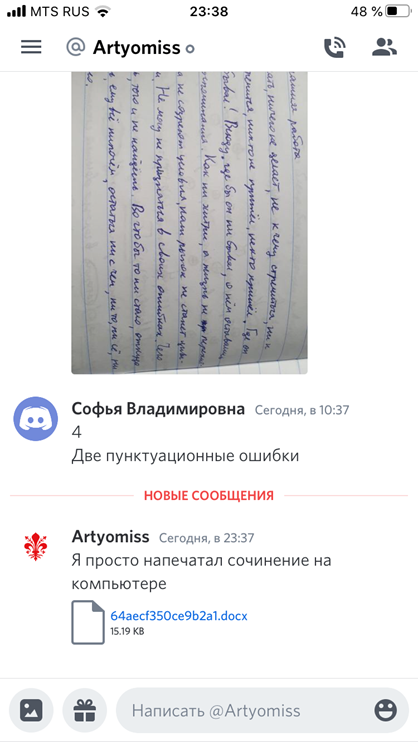 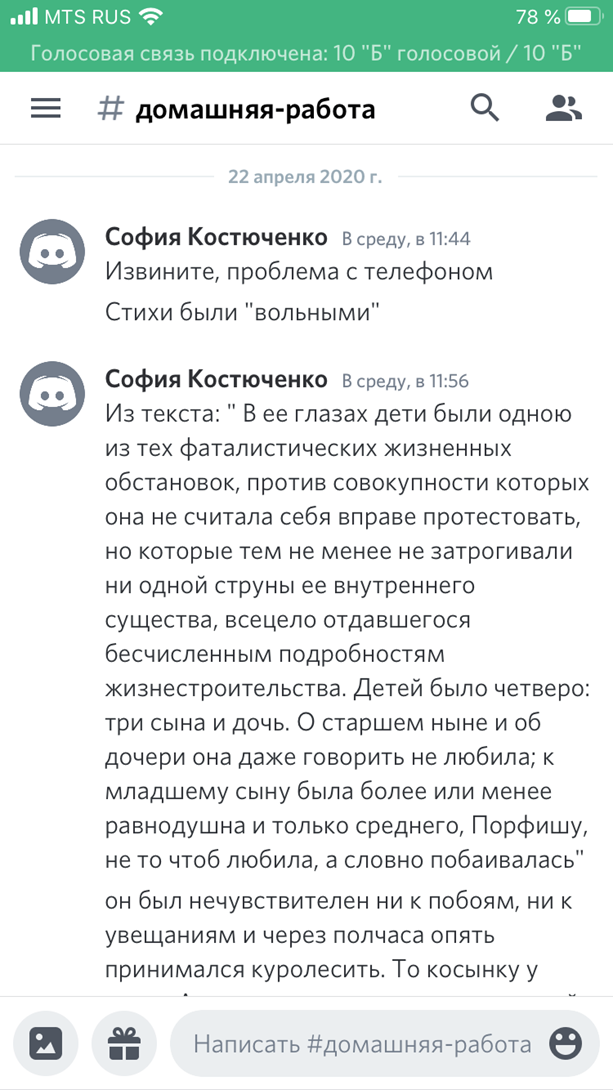 DISCORD
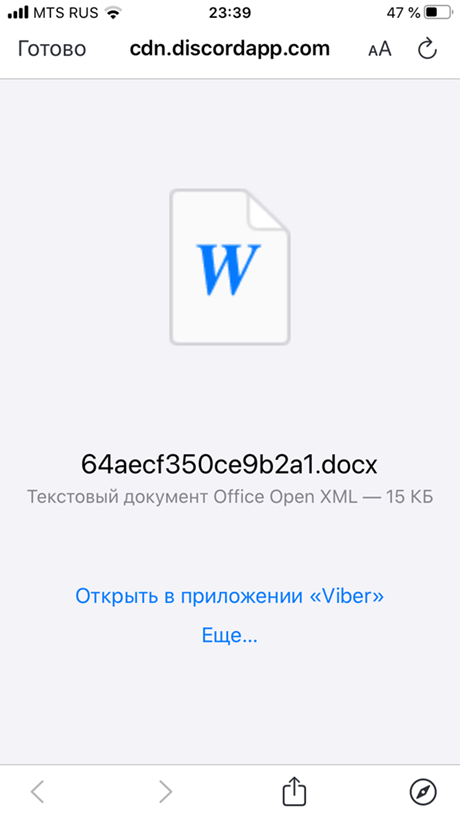 Discord
предлагает практически неограниченные возможности для организации своего кабинета таким, каким вы его задумали.
https://support.discordapp.com/hc/ru/articles/360041360311-Blog-%D0%9A
«Мы восхищаемся учителями, преданными своей профессии, они делают всё возможное, чтобы проводить уроки в сложившейся ситуации. Надеемся, что в скором времени школы снова откроются, а до тех пор мы будем оказывать вам всю необходимую помощь». 
                                                                                      Ваш Discord